Voluntary Codes and Standards
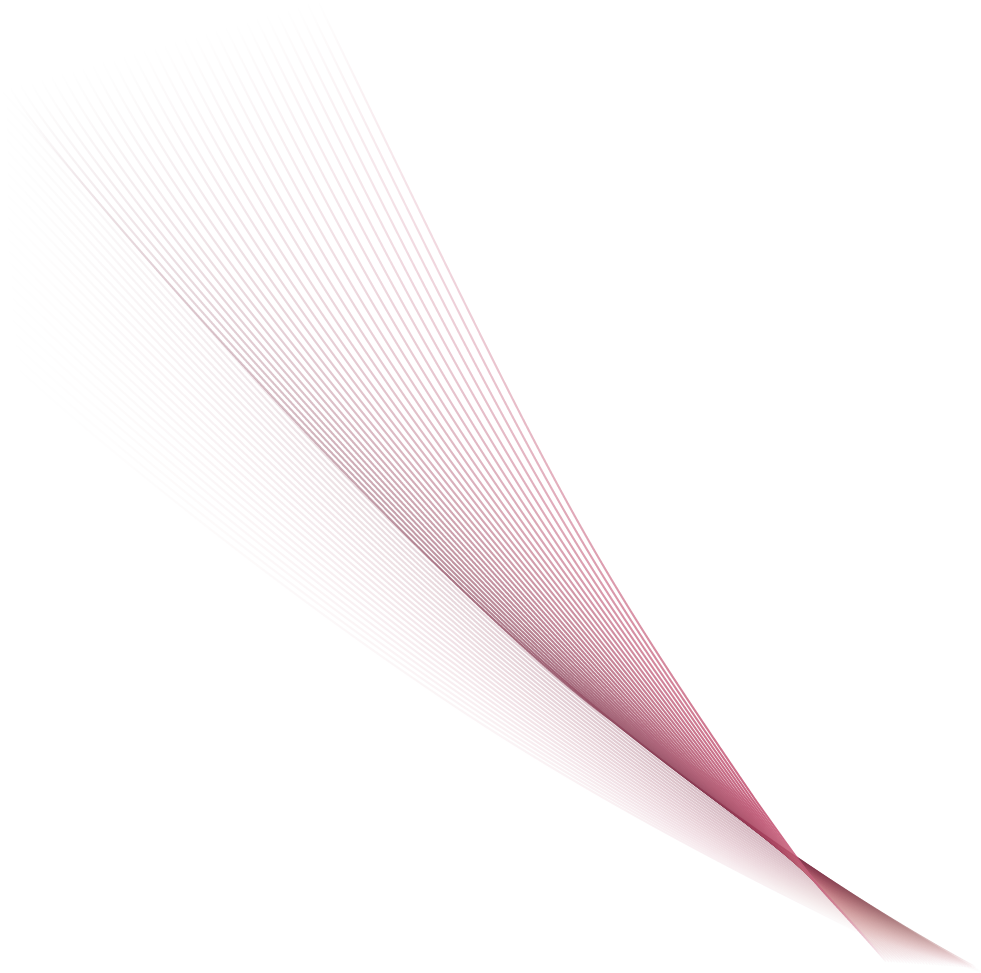 Introduction to Voluntary Codes and Standards
 
Cary Coglianese
Edward B. Shils Professor of Law
Director, Penn Program on Regulation
University of Pennsylvania
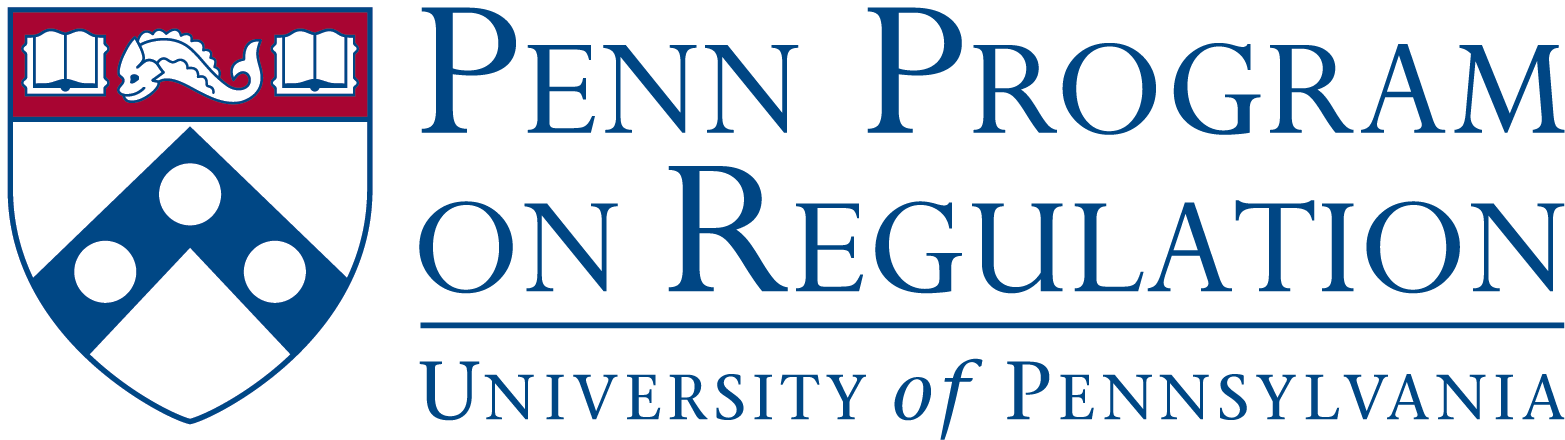 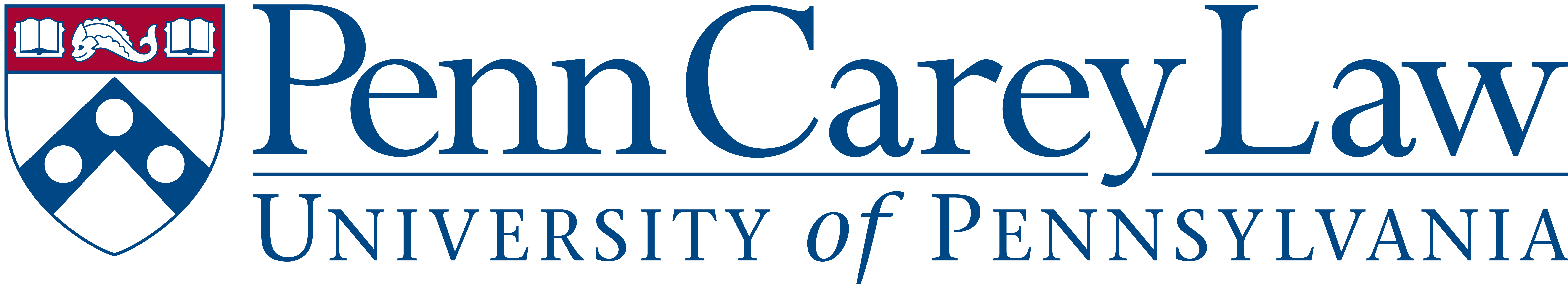 www.pennreg.org/codes-standards

This material was developed under the auspices of the Penn Program on Regulation using federal funds under awards 70NANB15H343 and 70NANB15H344 from the National Institute of Standards and Technology (NIST), U.S. Department of Commerce. Any statements, findings, conclusions, and recommendations are those of the individual authors and do not necessarily reflect the views of the Penn Program on Regulation, the University of Pennsylvania, NIST, or the U.S. Department of Commerce. The author thanks Lily Moran, Brianna Rauenzahn, and Angel Reed for their research support. These slides are intended to be used and adapted by other instructors, with or without attribution.
Overview of Voluntary Codes and Standards
Voluntary codes and standards are developed by non-governmental organizations to guide product testing and and industrial procedures
Although voluntary, they can influence industry behavior and have wide-reaching impacts on daily life 
They can interact with a variety of areas of legal practice
They may even become legally binding through their incorporation by reference in binding law
1
Learning Objectives
This introduction to voluntary codes and standards seeks to inform students about: 

The ecosystem of voluntary codes and standards 
Standards-setting organizations
How voluntary codes and standards interact with the law
Incorporation by reference
2
Defining Voluntary Codes and Standards
Key attributes of voluntary codes and standards:
Not binding law; voluntary in nature
Adopted by nongovernmental organizations
Codes—comprehensive collections of norms, e.g. a building code that addresses all facets of a building’s construction
Standards—more discrete and limited in their topical scope, e.g. focused on a specific product or even function of a product
Conformity assessment—separate process that confirms that products meet relevant voluntary codes and standards; includes testing of products
What codes and standards are not (at least not automatically):
Codified laws, such as the U.S. Code or state criminal codes
“Standards” adopted by regulatory agencies, which are binding rules
3
Additional Terminological Notes
Other terms used to refer to “voluntary codes and standards”
“private standards” 
“nongovernmental standards” 
“industry standards” 
“voluntary consensus standards” 
“consensus standards”
“technical standards”

Not to be confused with the “rules versus standards” distinction in legal philosophy
“Rules,” in this sense, are precise (“Do not drive more than 55 mph”)
“Standards,” in this sense, are imprecise (“Do not drive at an unreasonable speed”)
The terms used in voluntary codes and standards can be either precise or imprecise
4
Standard-Setting Organizations
There are two main types of organizations involved in setting standards:

Those that create standards (“standard-setting organizations”), such as:
American Society of Heating, Refrigerating and Air-Conditioning Engineers
ASTM International
International Code Council
International Organization of Standardization (ISO)
National Fire Protection Association

Those that oversee or accredit standards-setting organizations
American National Standards Institute (ANSI) is a nongovernmental organization that provides standards for standards development and accredits standard-setting organizations)
Several key federal agencies monitor or interact with standard setting, such as the National Institute of Standards and Technology (NIST), Office of Management and Budget (OMB), and Office of the Federal Register (OFR)
5
How Voluntary Codes and Standards are Made
Process of standard-setting relies on committees engaged in consensus-based decision-making 
ANSI has established “essential” procedures for standard setting
Generally the standard-setting process involves:
Identification of stakeholders and formation a consensus body/committee
Publication of proposed standards for review
Consensus decision-making (usually not unanimity)
Internal levels of review 
Internal appeals process

Key decision-makers are experts, industry staff, and other interested persons
Some standard-setting organizations will involve representatives from  government as well as industry
6
ANSI’s “essential” procedures for standard-setting
Openness, such that “materially interested” parties may participate, although a fee may be charged
“Lack of dominance”, to ensure consideration of multiple viewpoints
A balance of interested parties
Coordination and efforts to resolve conflicts 
“Notification of standards activity” to inform interested parties 
Consideration to all written viewpoints submitted
Consensus voting (although not necessarily unanimity)
“Realistic and readily available” appeals procedures
Use of written and available procedures
Compliance with other ANSI policies and procedures
7
Voluntary Codes and Standards and the Law
Torts
Voluntary codes and standards can sometimes define a standard of care
A manufacturer’s conformity with a voluntary code or standard may offer it a defense to products liability claims
Property
Standards may necessitate that businesses to use specific patented technology, known as a standard-essential patent
 Under ANSI’s Patent Policy and rules of standard-setting organizations, the owner of a standard-essential patent must license its patent on fair, reasonable, and non-discriminatory (FRAND) terms
Contracts
Voluntary codes and standards can be used to define terms in a contract, such as defining the performance of a product
8
Voluntary Codes and Standards and the Law, cont’d.
International Trade
International trade institutions favor the use of voluntary codes and standards
Harmonization of standards is viewed as important to facilitate international trade
Criminal Law
Forensic laboratories are subject to voluntary standards and accreditation
Incorporation by Reference
Compliance with voluntary codes and standards can become mandatory when they are given legal effect by legislative or regulatory bodies through “incorporation by reference”
“By reference” means that legislation or regulations does not reprint or provide the detailed terms of an incorporated code or standard but simply refer to the voluntary code or standard by its name or identifying number
9
U.S. Federal Law Supports Voluntary Codes and Standards
National Technology Transfer & Advancement Act of 1995 (adopted in 1996)
Calls on federal agencies to “use technical standards that are developed or adopted by voluntary consensus standards bodies,” provided that doing so would not conflict with applicable law or be “otherwise impractical”
Agency directives on standards
Federal guidance from the White House Office of Management and Budget (OMB) provides “factors for agencies to consider when evaluating whether to use a standard” (OMB Circular A-119)
The Office of the Federal Register has established regulations governing how agencies can incorporate by reference
National Institute of Standards and Technology (NIST)
Unit within the U.S. Department of Commerce that helps to facilitate federal government monitoring of and involvement with voluntary codes and standards
10
The Incorporation by Reference Debate
Many private standards are copyrighted
Standard-setting organizations charge for copies of their standards—at times, significant fees—to fund their operations
 But public law itself is not copyrightable (Georgia v. Public.Resource.Org)
There remains an open legal question about treatment private standards that have been incorporated by reference
Should the public be able to access free copies online of voluntary codes and standards that have been incorporated by reference?
Some scholars say “yes,” that full access must be provided to satisfy due process
Others raise concerns about government violating legitimate property right expectations of standard-setting organizations
11
Potential Advantages and Disadvantages of Voluntary Codes and Standards as a Governance Tool
Pros?
Cons?
Adaptable, more nimble
Draws directly on industry expertise
Spares need for government regulation
Industry-dominated process may be less representative 
Consensus-based process may lead to least common denominator solutions
May be more effective for addressing coordination problems than solving other market failures (e.g., externalities)
12